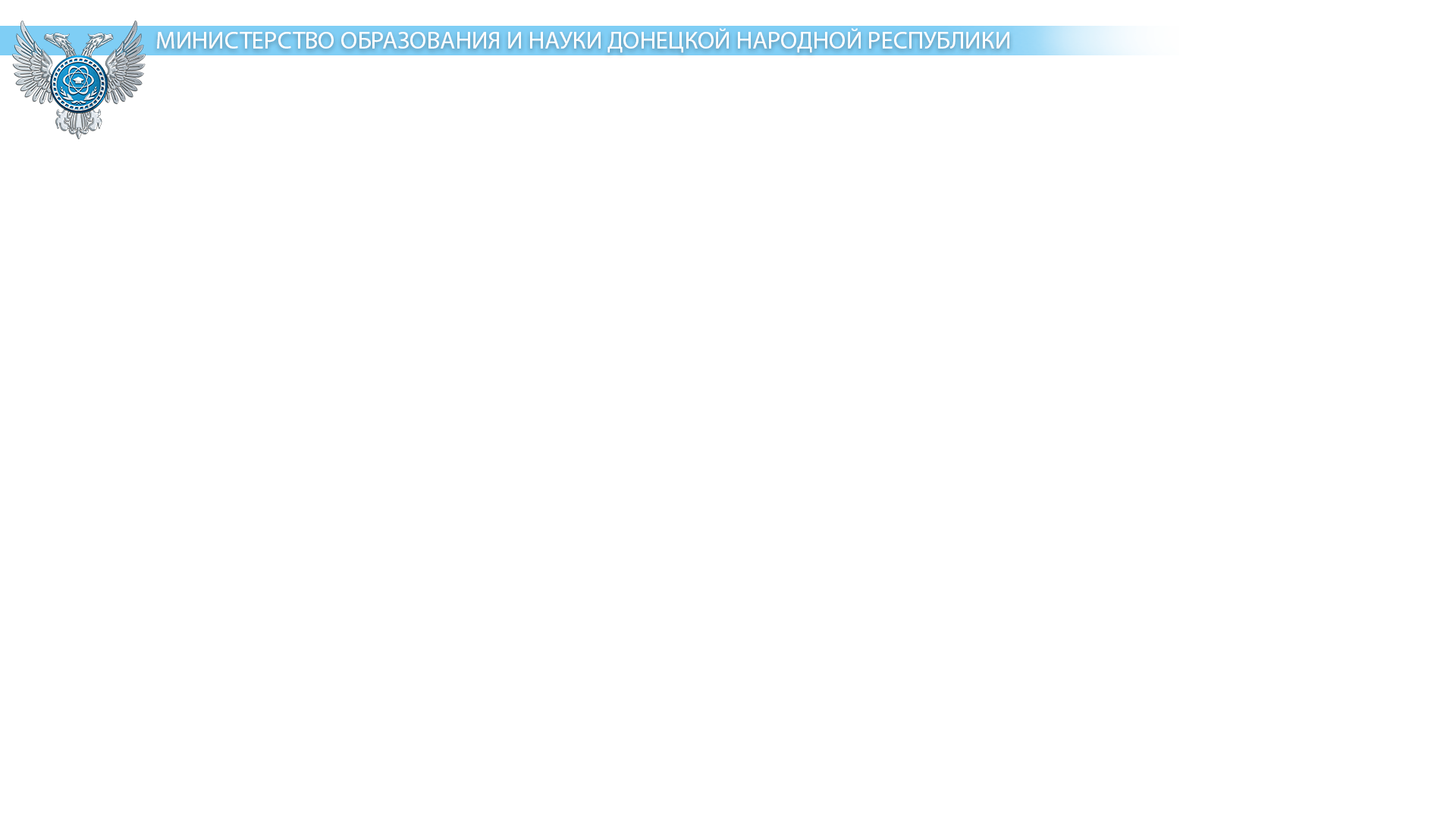 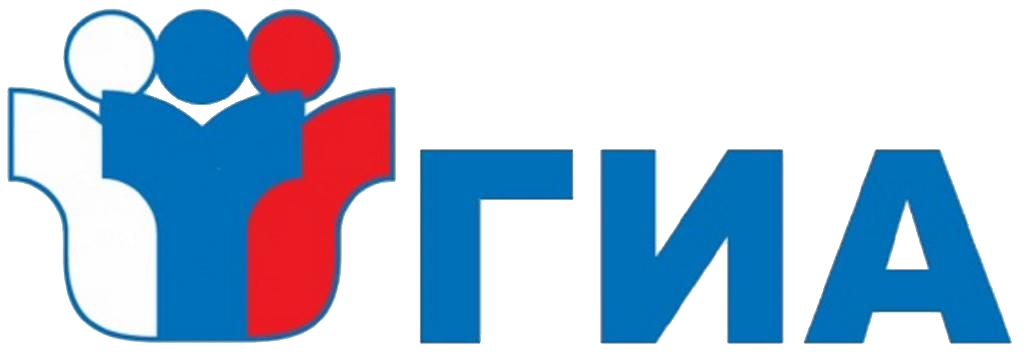 РЕЗУЛЬТАТЫ ЕГЭ-2024
навигатор
Результаты участников ЕГЭ публикуются в соответствии с графиком на официальном портале ЕГЭ - checkege.rustest.ru
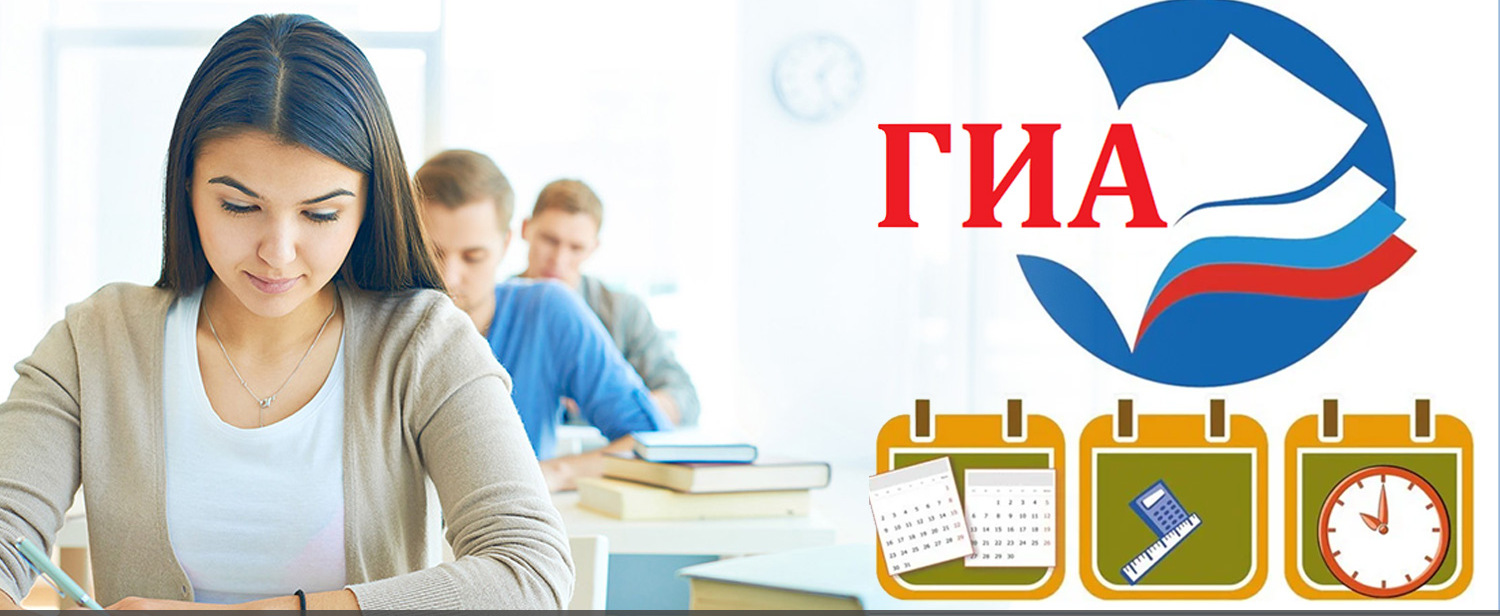 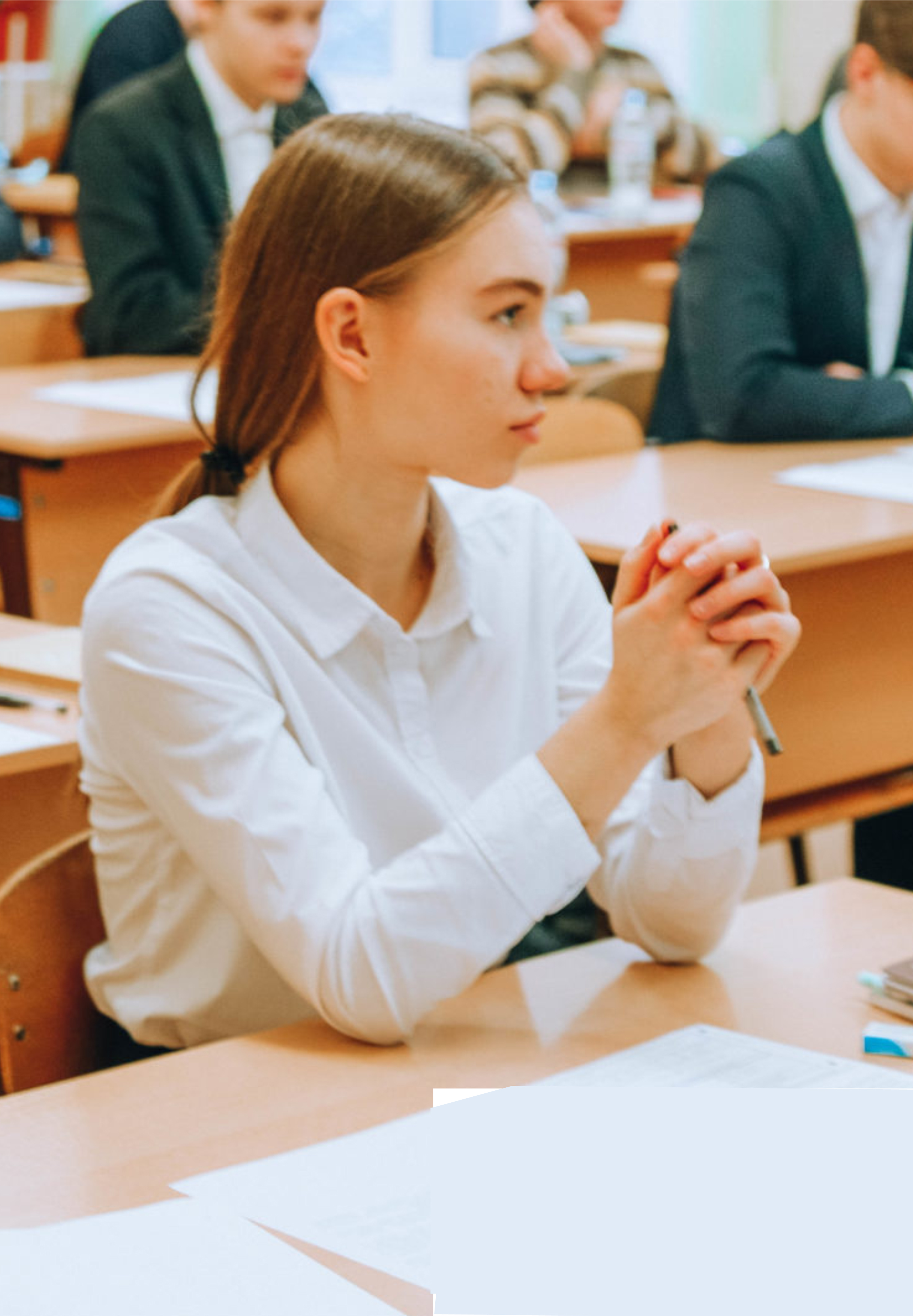 ВНИМАНИЕ! В графе «РЕГИОН» необходимо выбирать «ДОНЕЦКАЯ НАРОДНАЯ РЕСПУБЛИКА»
Подача апелляций участниками  ЕГЭ осуществляется в течение 2 (двух) рабочих дней, следующих за официальным днем объявления результатов экзамена по соответствующему учебному предмету.
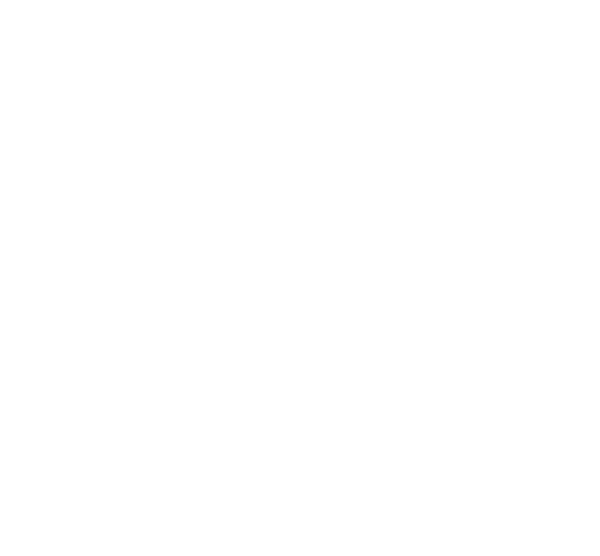 Апелляции участниками  ЕГЭ подаются в образовательные организации по месту регистрации на участие в ЕГЭ.
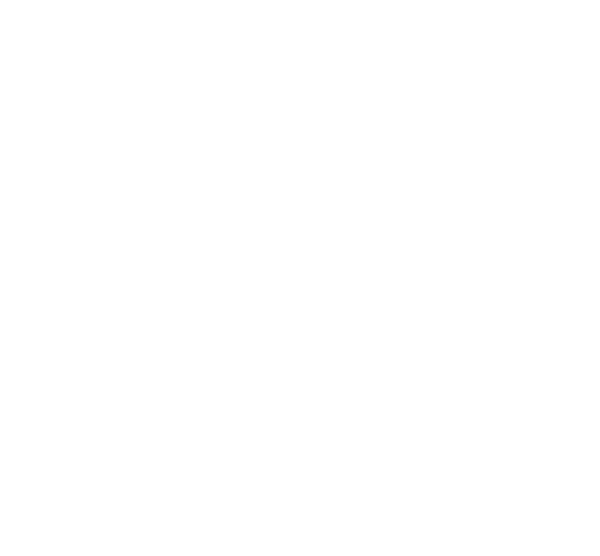 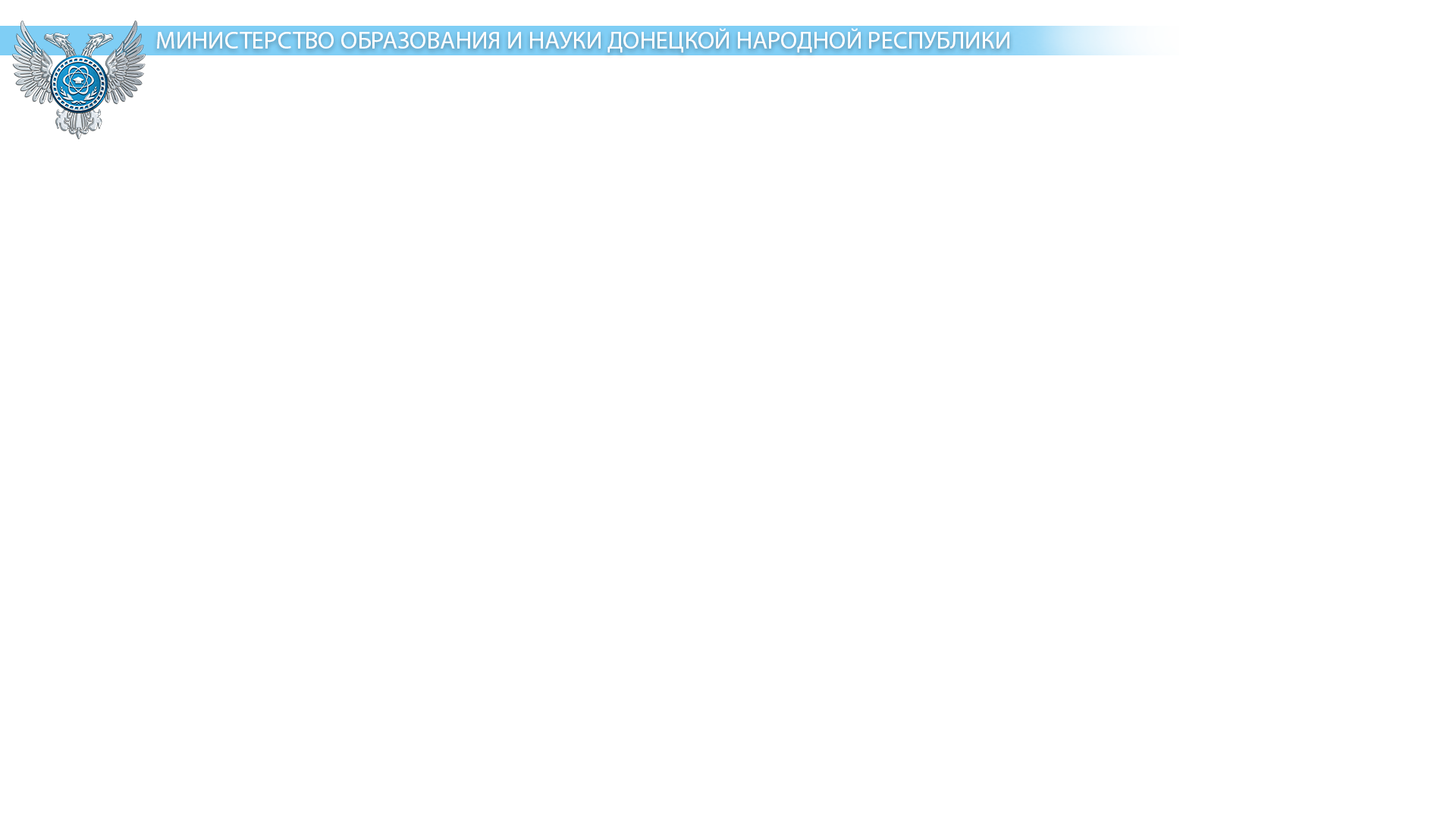 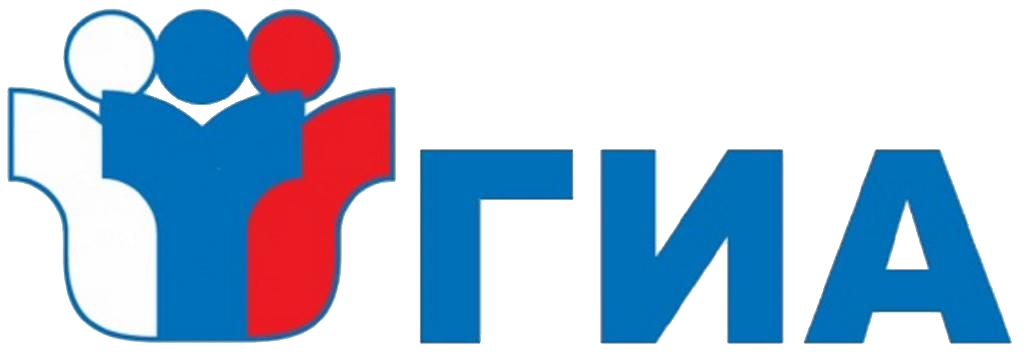 ГРАФИК ПУБЛИКАЦИИ РЕЗУЛЬТАТОВ ЕГЭ-2024 (основные дни)
навигатор
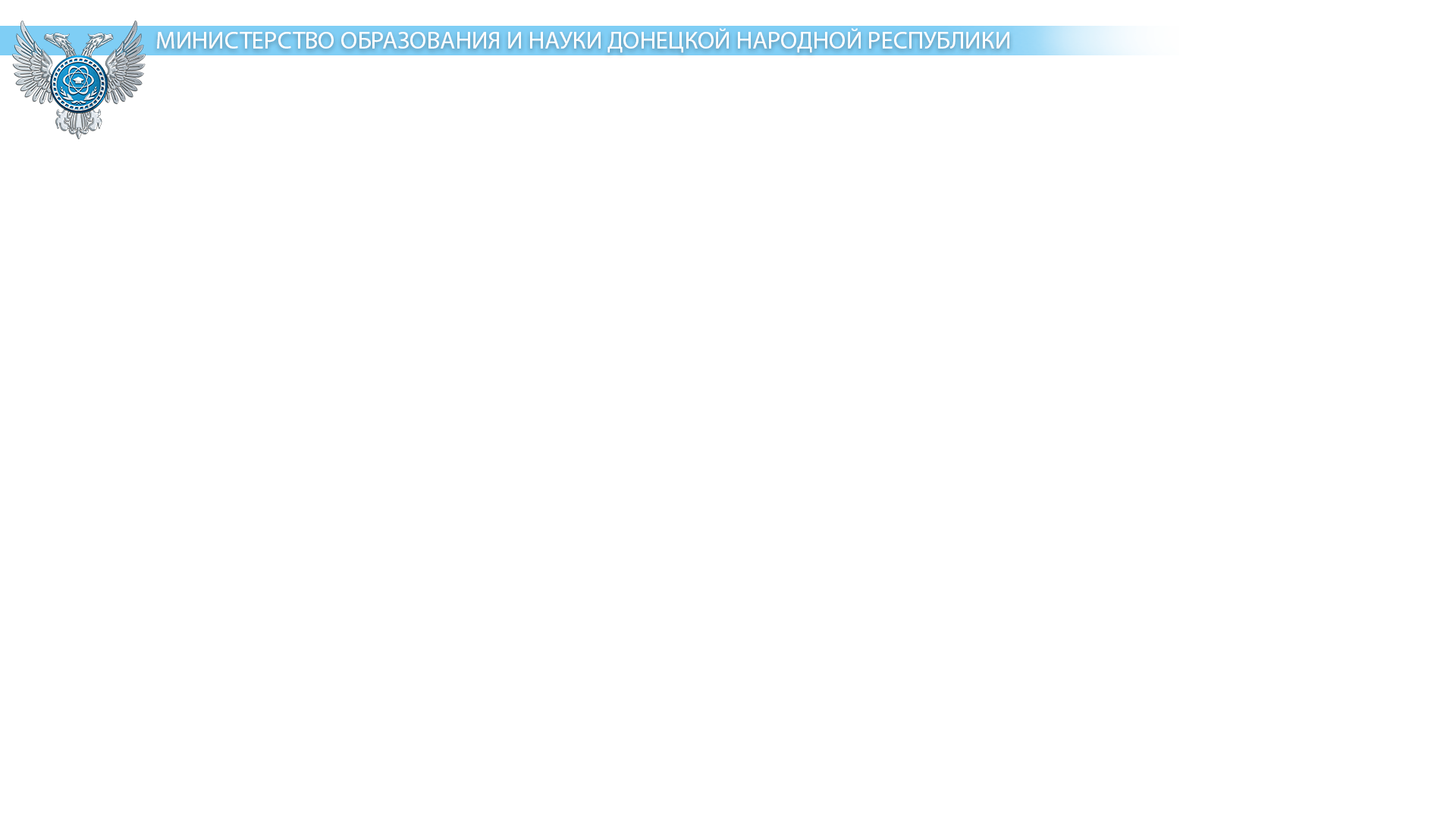 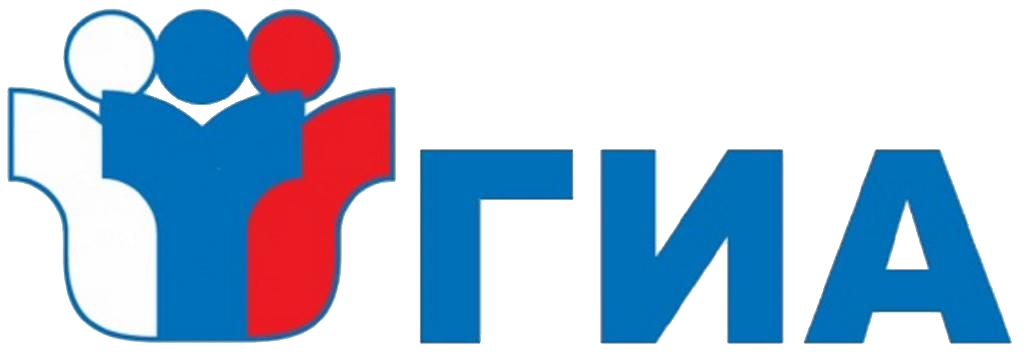 ГРАФИК ПУБЛИКАЦИИ РЕЗУЛЬТАТОВ ЕГЭ-2024 (резервные дни)
навигатор